Start With the End in Mind: Designing a Master Blueprint for Your Clerkship
Margit Chadwell, M.D., FAAFP
Wayne State University School of Medicine

Srikala Yedavally-Yellayi, D.O., MEd
Oakland University William Beaumont School of Medicine
Disclosures
None
Session Outline
Impetus for Topic Selection
Presenters Perspectives
Group Activity 1: Current challenges with curricular change
Overview of guiding resources and standards
Introduction of the Master Blueprint Tool
Group Activity 2: Application of the tool for participants
Feedback & Wrap-Up
[Speaker Notes: The presentation was planned with the idea it would be an interactive format leading to robust discussion. Please feel free to ask questions throughout. Lets talk it through.]
Background for Topic Selection
Largest Single-Campus Medical School in the US
Approx. 1000 students
150 years old
FM Clerkship 4 weeks in Year 3
11% of graduates matched in FM 2016
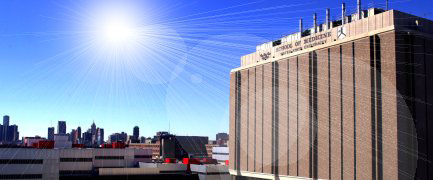 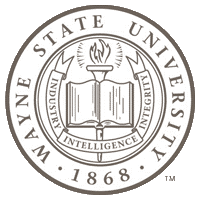 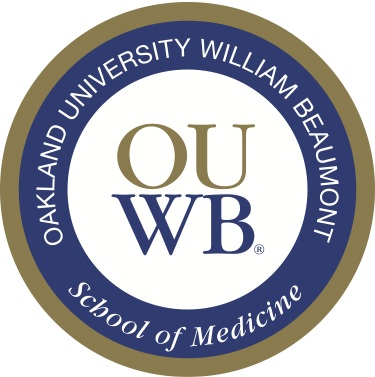 Inaugural class graduated 2015
Approx. 450 students
FM Clerkship 6 weeks in Year 3
Presenter Perspectives & Process
Addressing Curricular Change:
Collectively
Individually
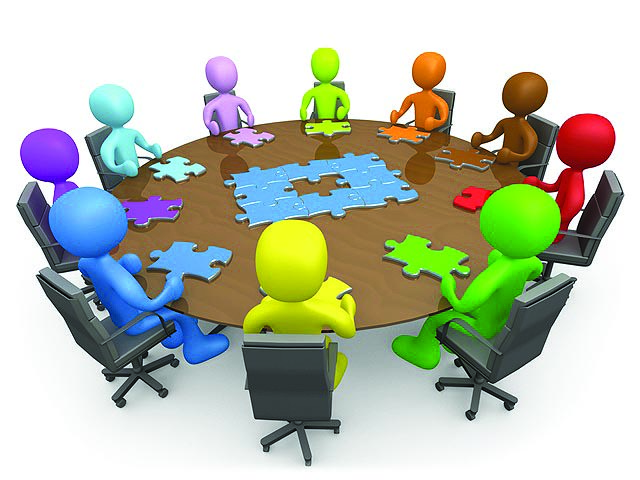 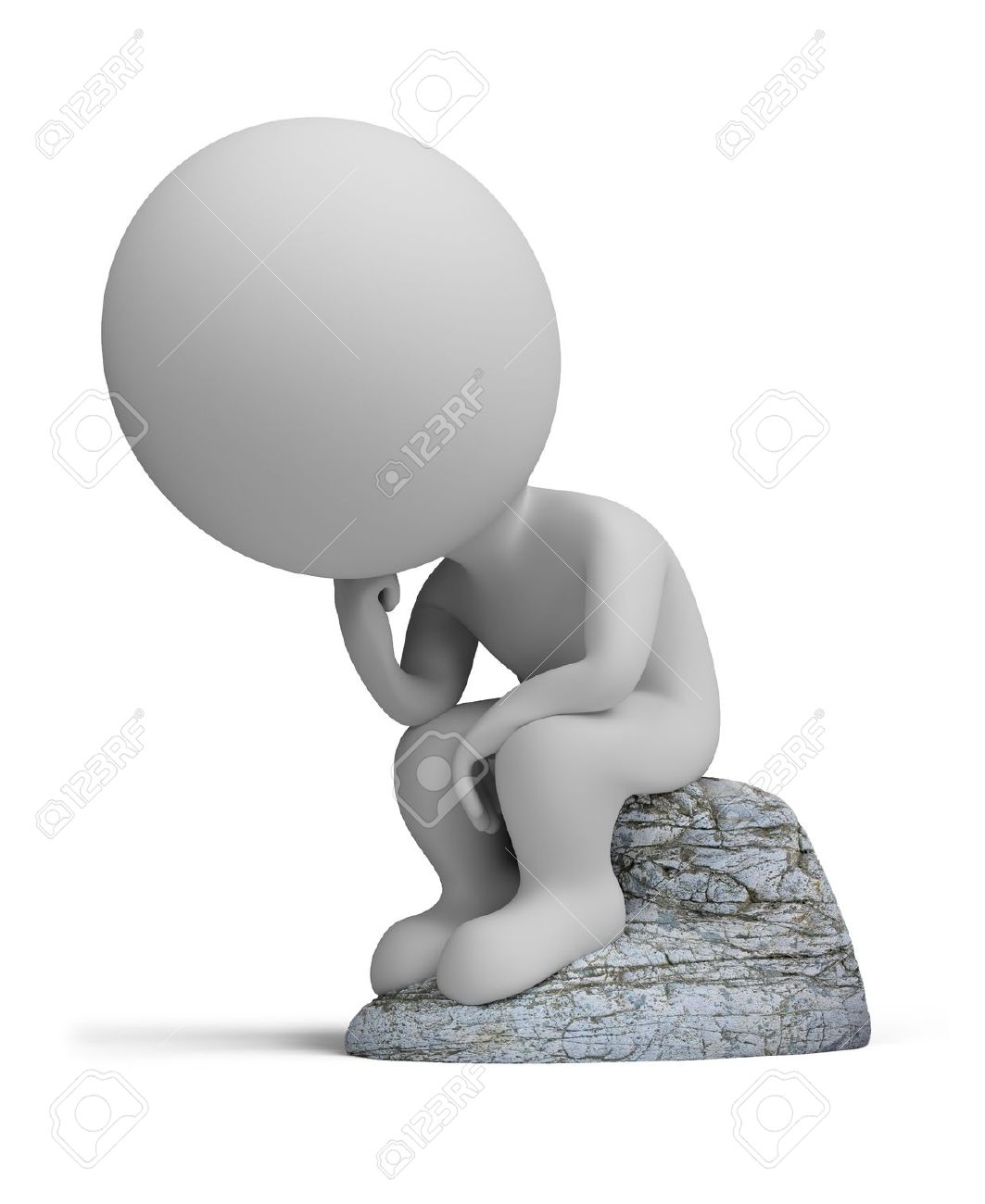 Sharing of blog/reflective process: Dr. Yedavally-Yellayi, DO
[Speaker Notes: Margit to present WSU first. Recap WSU impetus for this presentation

New to clerkship director position. Review of clerkship goals & objectives. Sound good , but what are we actually teaching ? It quickly became clear our G &O sound great, but the current curriculum needs revision if we want to achieve our desired outcomes. I am restricted on the changes I would like to make by school policies, paucity of resources, and, of course, the most critical factor – the culture of the school.
What is interesting is how reviewing the EPAs made we want to change G & Os, in the same vein of the this session, start with the end in mind.


Began using the tool and was able to quickly identify gaps in learning experiences during our clerkship.
Identified gaps in our assessment tool
Began to think about where else students may pick up required experiences during the clerkship year.
Quickly recognized the need for a master clerkship evaluation tool, accessible to all clerkship directors to map EPA’s. Need for dialogue between clerkship directors. ( In fact, one of the guiding principles from the pilot group in recent Academic Medicine publication )
Identified necessary changes to current clerkship as a result of this exercise.]
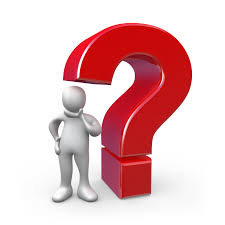 Group Activity 1
What are your current challenges with curricular change

What are the outcomes you are trying to achieve through your clerkship curriculum ?
[Speaker Notes: If audience is doing this as a group activity, should we advise they bring their current G & O to the workshop ?
Margit takes notes of discussion
Will add to slides for disbursement to attendees. Make sure we have attendees provide emails.

QUESTION: What are the outcomes you are trying to achieve through your curriculum ?]
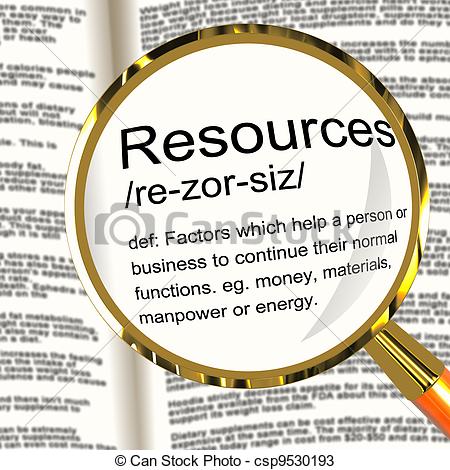 Overview of Guiding Resources & Standards
Entrustable Professional Activities (EPA’s), EPA listserv
General Physician Competencies (AAMC)
Milestones
LCME
STFM National Clerkship Curriculum (NCC)
NBME/USMLE
Institutional Objectives
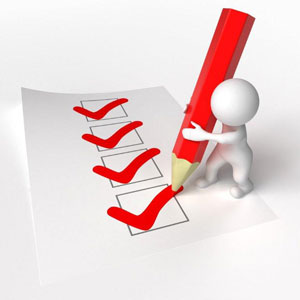 [Speaker Notes: Join the listserve: subscribe-coreepas@lists.aamc.org
Margit will discuss all the different elements that fed into tool.
Kala will talk about resources I needed to educate myself on how to use the tool effectively.]
13 EPA’s for Entering Residency
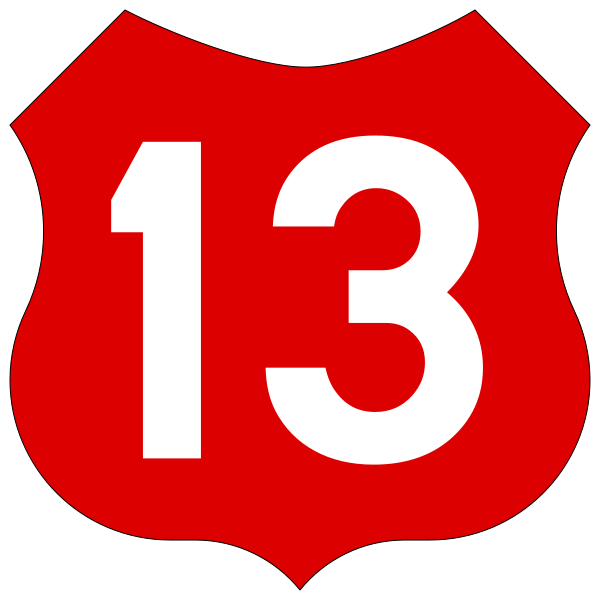 Gather a history and perform a physical exam
Prioritize a differential diagnosis following a clinical encounter
Recommend and interpret common diagnostic and screening tests
Enter and discuss orders and prescriptions
Document a clinical encounter in the patient record
Provide an oral presentation of a clinical encounter
Form clinical questions and retrieve evidence to advance patient care
Give or receive a patient handover to transition care responsibility
Collaborate as a member of an interprofessional team
Recognize a patient requiring urgent or emergent care and initiate evaluation and management
Obtain informed consent for tests and/or procedures
Perform general procedures of a physician
Identify system failures and contribute to a culture of safety and improvement
National Clerkship Curriculum
Resources
AAMC EPA Curriculum Developer’s Guide
AAMC Annual Meeting
Literature search
Faculty Development Session
[Speaker Notes: I read a lot !
Again keeping with the theme of this presentation, readings included how to educate faculty in the concept of entrustment, how to measure entrustment helped me understand EPAs better]
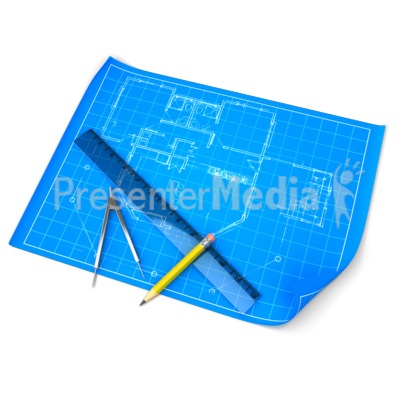 A Tool:FM Clerkship Master Blueprint
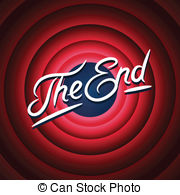 Begin with the end in mind: END = EPA’s

Work backwards to specific clerkship objectives that drive all activities for students during the rotation

Align with the National Clerkship Curriculum

Superimpose the General Physician Competencies
[Speaker Notes: Should we have a slide of that shows tool and how we mapped our clerkships ? Add slide

In a recent publication in Academic Medicine, the pilot group recommended guiding principles for for institutions that intend to use the Core EPA framework. The first principle is: employ a systematic approach to map educational opportunities and assessments for each EPA.
Add slide with list of guiding principles from Academic Medicine article.]
The Blueprint Tool
Group Activity 2
Does this tool seem applicable for addressing change in your clerkship?

How do you anticipate using this tool?

Sample 5-Step Process for implementation: Dr. Yedavally-Yellayi, D.O.
[Speaker Notes: Based on the reflective process, I would reorganize the process I used; make slide
Start with reading the resources.
Sought out fac dev opportunities that were occurring around me
Reviewed my clerkship’s goals & objectives as well as the schools G & O. Ours are attitudes, skills and knowledge. Used skills for mapping because I see them as low hanging fruit.
Mapped the tool
Identified gaps]
5 Simple Steps
Reviewed available resources ( updated resources thru listserve )
Attend workshops on EPAs in your area
Reviewed G & O for FM clerkship as well as for our school
Mapped objectives using the mapping tool
Identified gaps
[Speaker Notes: Ours are attitudes, skills and knowledge. Used skills for mapping because I see them as low hanging fruit.
Mapped the tool
Identified gaps]
References
Core Entrustable Professional Activities for Entering Residency, Curriculum Developers’ Guide. AAMC
Implementing an Entrustable Professional Activities Framework in Undergraduate Medical Education: Early Lessons From the AAMC Core Entrustable Professional Activities for Entering Residency Pilot., Academic Medicine. doi: 10.1097/ACM.0000000000001543.
Is it Time for Entrustable Professional Activities for Residency Program Directors?, Academic Medicine. doi: 10.1097/ACM.0000000000001503.
STFM, Family Medicine Clerkship Curriculum.
Constructing a Shared Mental Model for Faculty Development for the Core Entrustable Professional Activities for Entering Residency, Academic Medicine. doi: 10.1097/ACM.0000000000001511
Finding a Path to Entrustment in Undergraduate Medical Education: A Progress Report From the AAMC Core Entrustable Professional Activities for Entering Residency Entrustment Concept Group. Academic Medicine. doi: 10.1097/ACM.00000000000001544
Entrustable Professional Activities in Family Medicine, Journal of Graduate Medical Education, March 2013
Suggestions, Feedback & Wrap-up
Please evaluate this presentation using the conference mobile app! Simply click on the "clipboard" icon       on the presentation page.
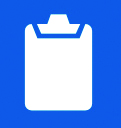 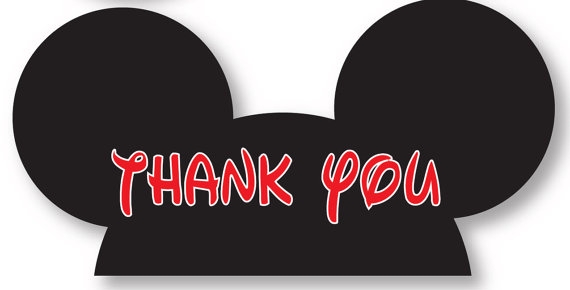